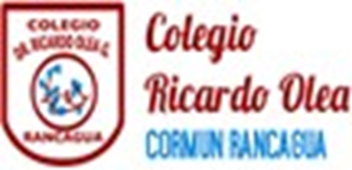 Agenda de anticipación
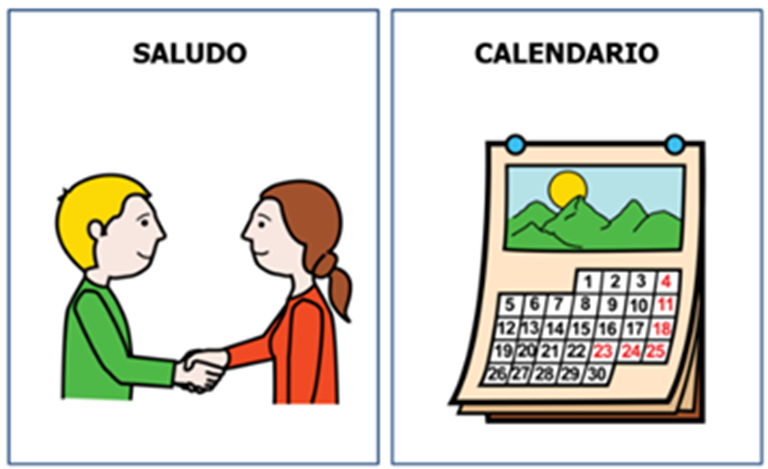 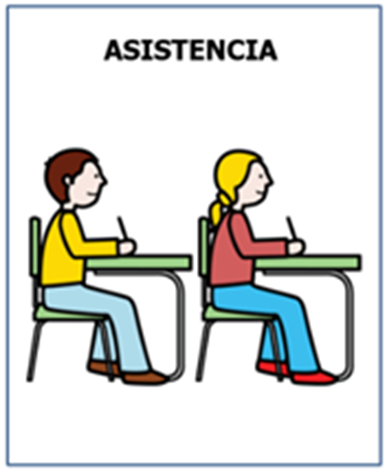 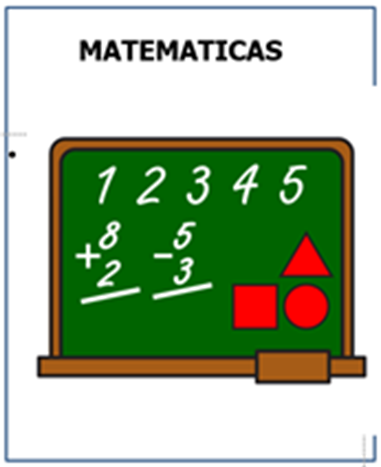 Emojis de las emociones
¿Como te has sentido durante la semana?


¿Cómo te sientes el día de hoy?
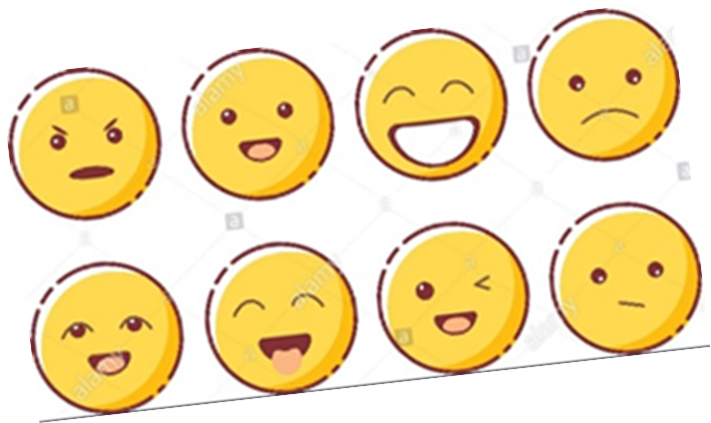 Objetivo de la clase
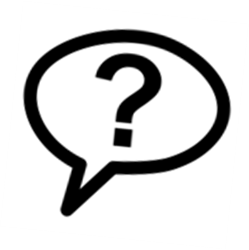 ¿Qué haremos hoy?

Resolver sustracciones (restas) en el ámbito del 0 al 20.
Actividad
Los alumnos deberán ayudar a la gallina a llegar a su gallinero, la cual ira perdiendo huevos en el camino según la historia relatada, e irán realizando sustracciones a medida que la gallina avanza hasta llegar al gallinero.
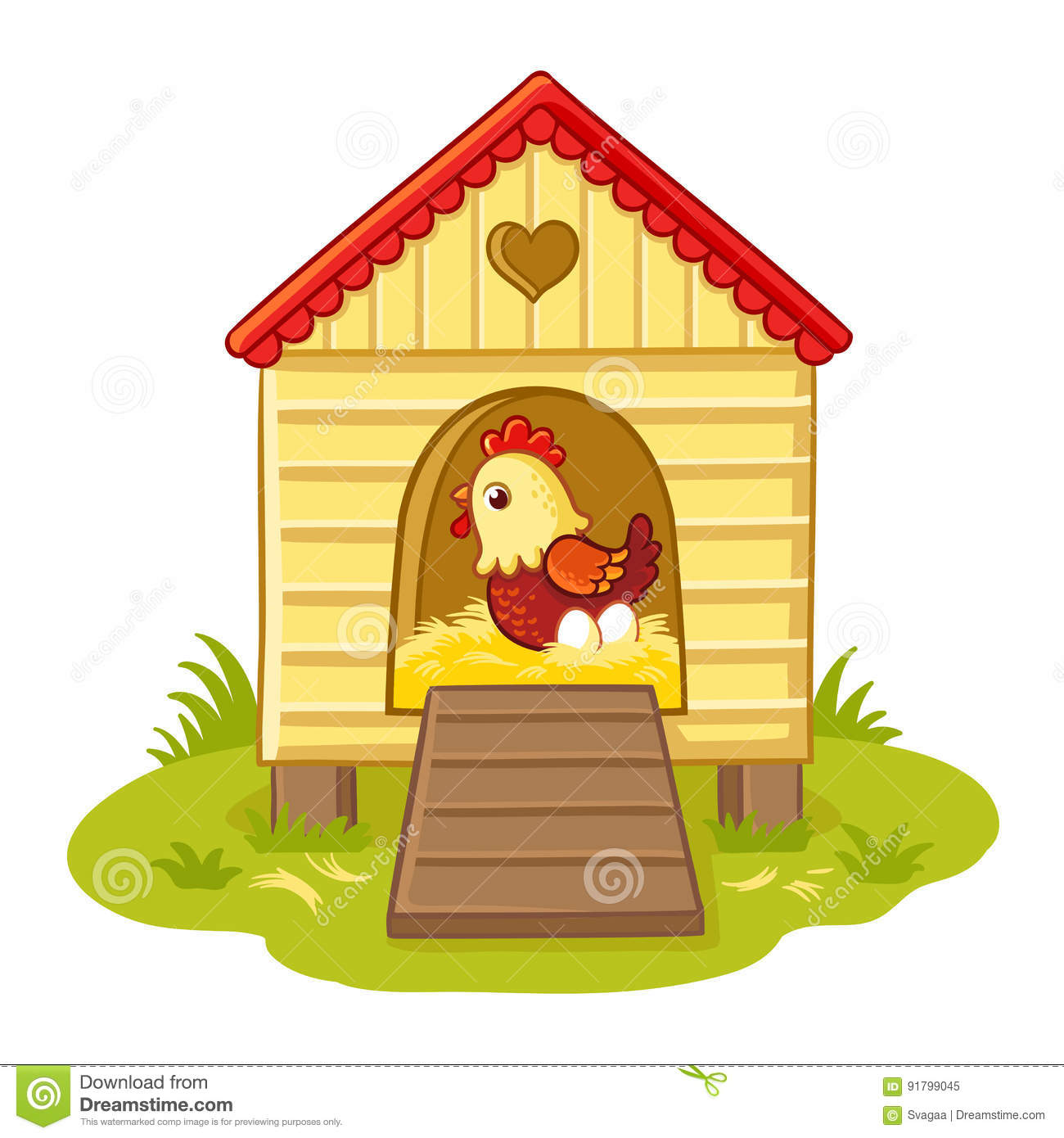 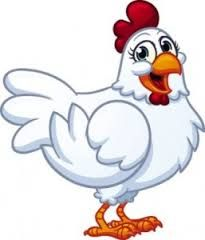 Cierre:
Ronda de preguntas:
¿Con cuantos huevos partió su recorrido la gallina?
¿Cuántos huevos perdió en el camino la gallina?
¿Con cuantos huevos llego la gallina a su gallinero?
Despedida